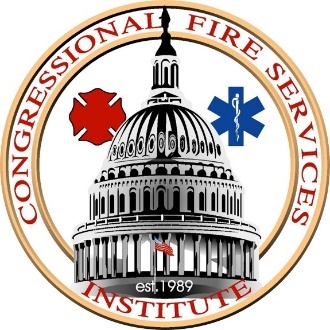 CFSI National Advisory Committee MeetingDecember 8, 2016
Executive Director’s Report
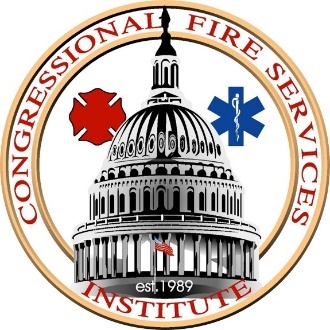 2016 YEAR IN REVIEW:Projects and Programs That Kept Us Busy
Presentation will focus on -  
Advocacy
Education and Outreach
Tributes and Recognitions
Communications
Fundraising
Management
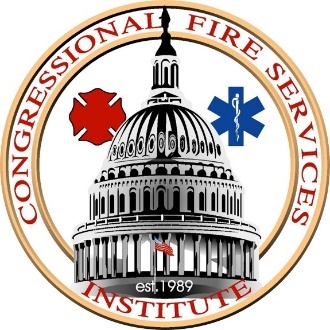 ADVOCACY
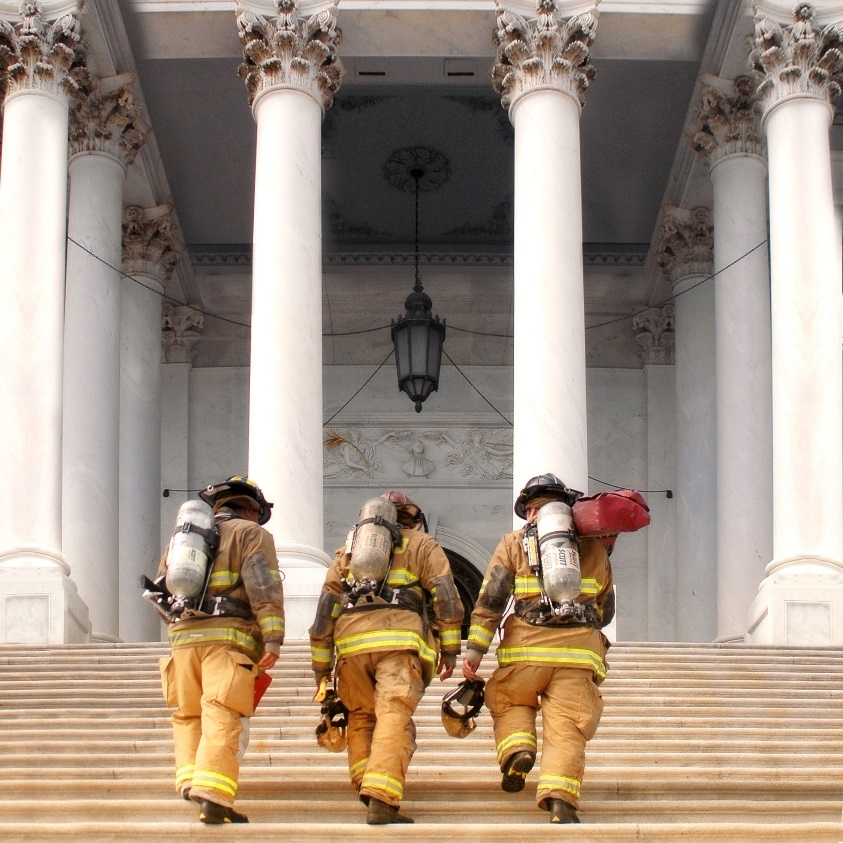 Our Work on Capitol Hill  
Advocated for issues supported by the NAC.
Recruited members of Congress to serve on the Congressional Fire Services Caucus.
Responded to congressional inquiries.
Organized and attended meetings with members of Congress and staff.
ADVOCACY
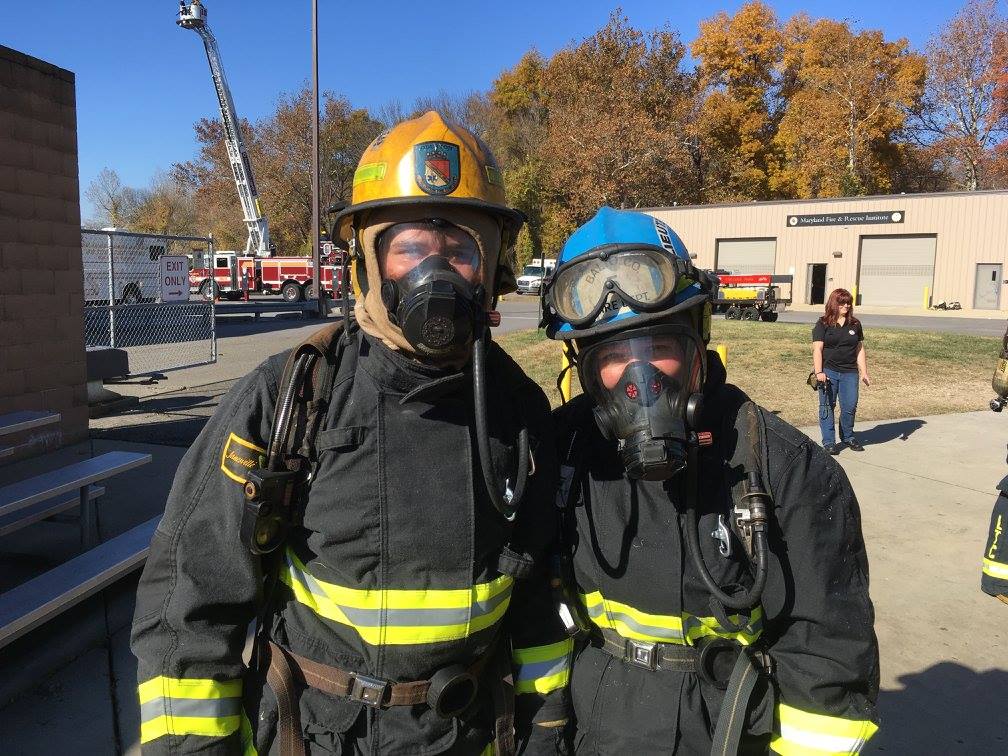 THANKS TO MFRI
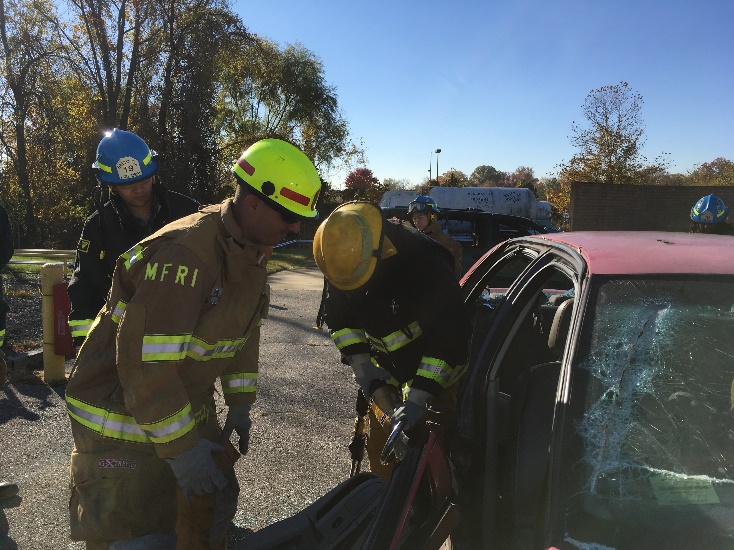 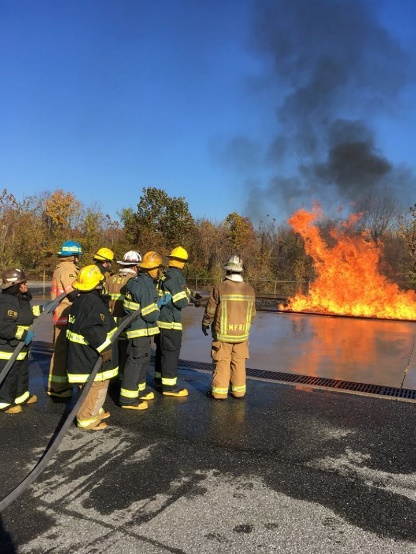 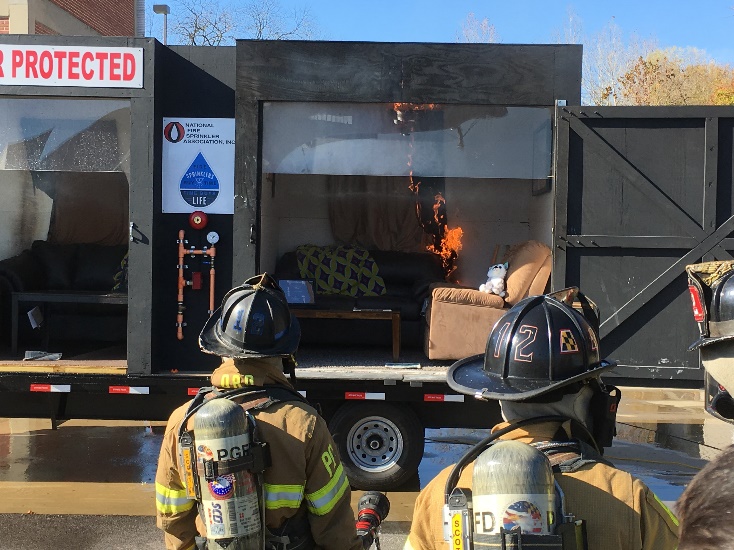 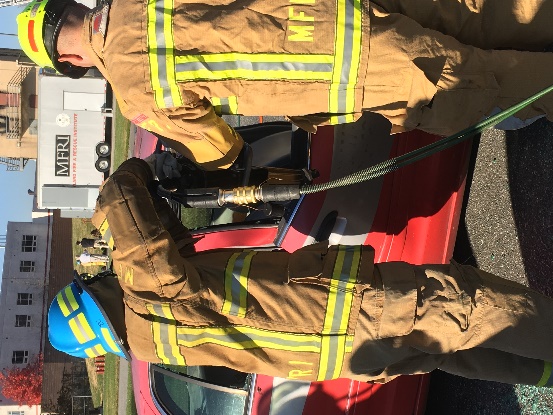 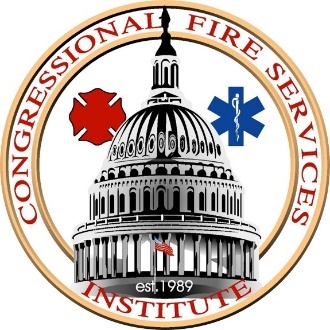 ADVOCACY
Our Work with Federal Agencies  
Office of the Vice President
FEMA Grants Office – AFG/SAFER Criteria Meetings
Department of Justice – PSOB Program
USFA – Conference calls, meetings and email exchanges
HUD – Meetings regarding fire sprinklers in subsidized housing
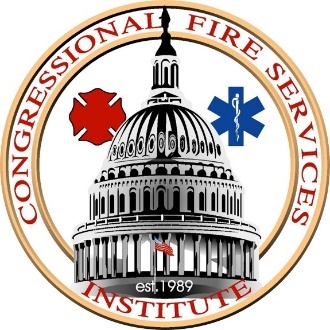 EDUCATION AND OUTREACH
Our Work Beyond the Washington Beltway  
Presentations at conferences
Attended Trade Shows
Participated in webinars
Attended summits, coalition meetings and regional conferences
Spoke at banquets
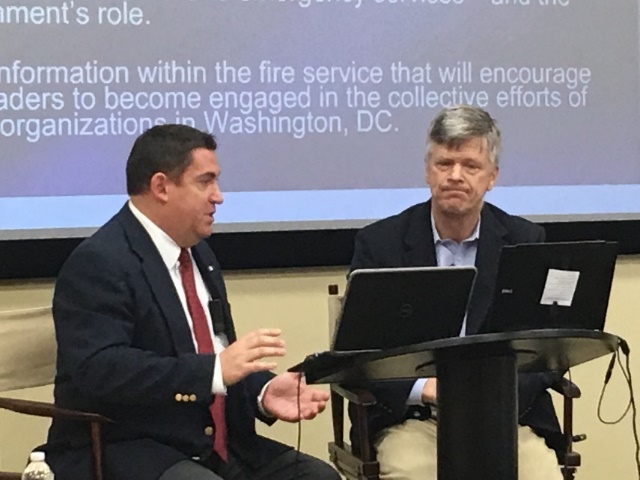 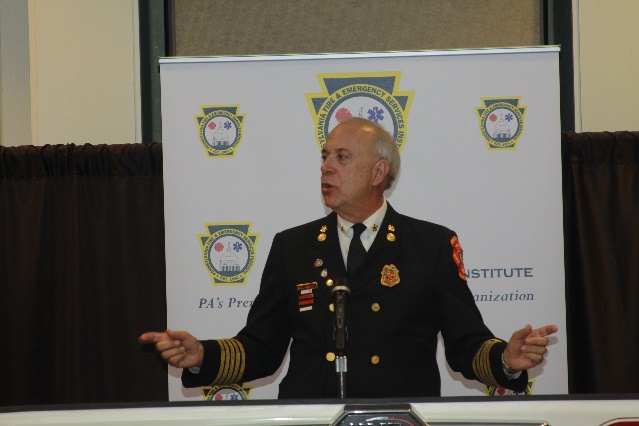 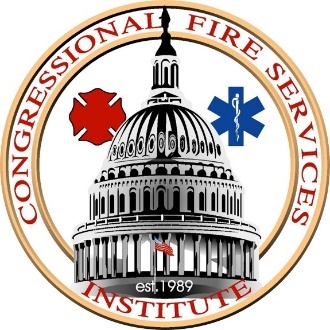 TRIBUTES AND RECOGNITIONS
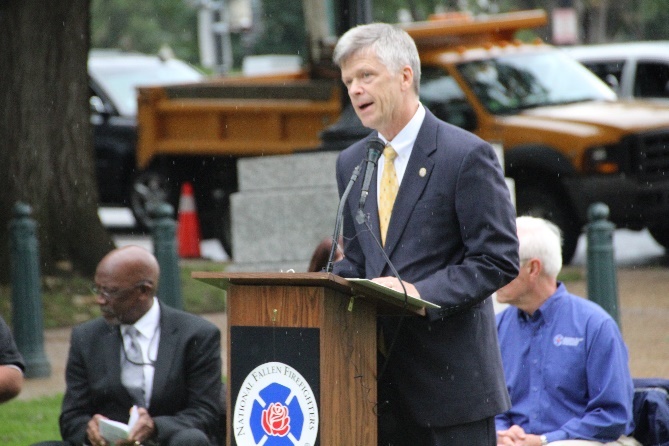 Recognizing those who sacrificed and those who lead
Congressional Flag Presentation Ceremony
CFSI Awards Program
CFSI/Motorola Solutions Mason Lankford Fire Service Leadership Award
CFSI/NFFF Senator Paul S. Sarbanes Fire Service Safety Leadership Award
CFSI/IFSTA Dr. Anne W. Phillips Award for Leadership in Fire Safety Education
CFSI/Masimo Excellence in Fire Service-Based EMS Award
CFSI Legislator of the Year Award
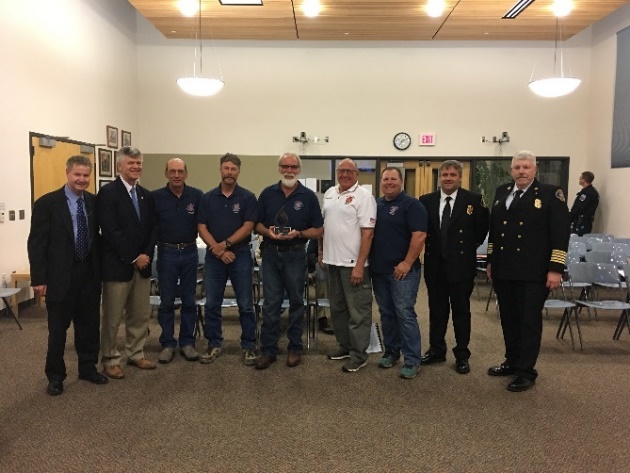 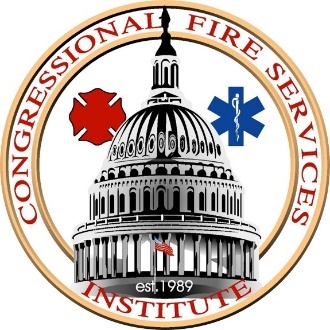 COMMUNICATIONS
Getting the Word Out –   
CFSI Website
Email Updates
Facebook
Articles for publications
We can do more…
FUNDRAISING
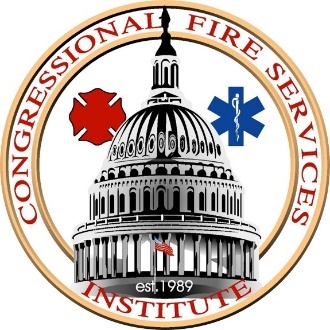 FUNDRAISING
Three Current Fundraising Programs –   
Ornament Program
On-Line Silent Auction
Hockey Game
Ongoing Programs
CFSI Associates Club Program
Internship Program
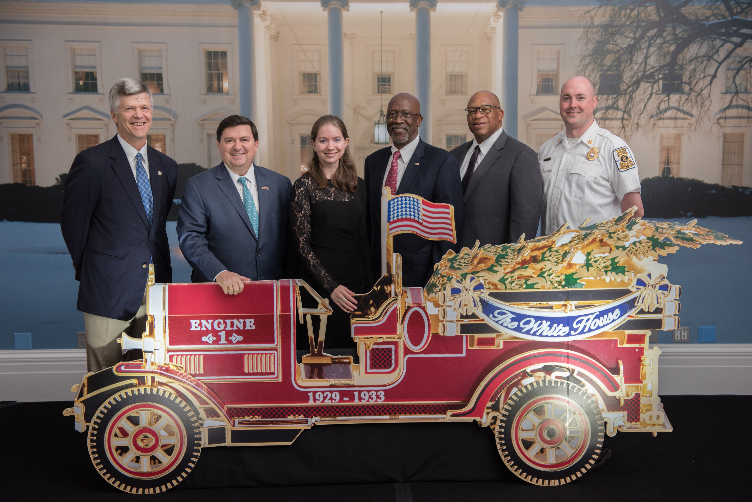 [Speaker Notes: $20/ornament
On-line auction – runs through December 16th.  Issued an advisory and posted information on our facebook page.

Hockey game – thank NFSA

CFSI Associates Club – renewals have been updated

Internship Program – thanks to E-One and FAMA]
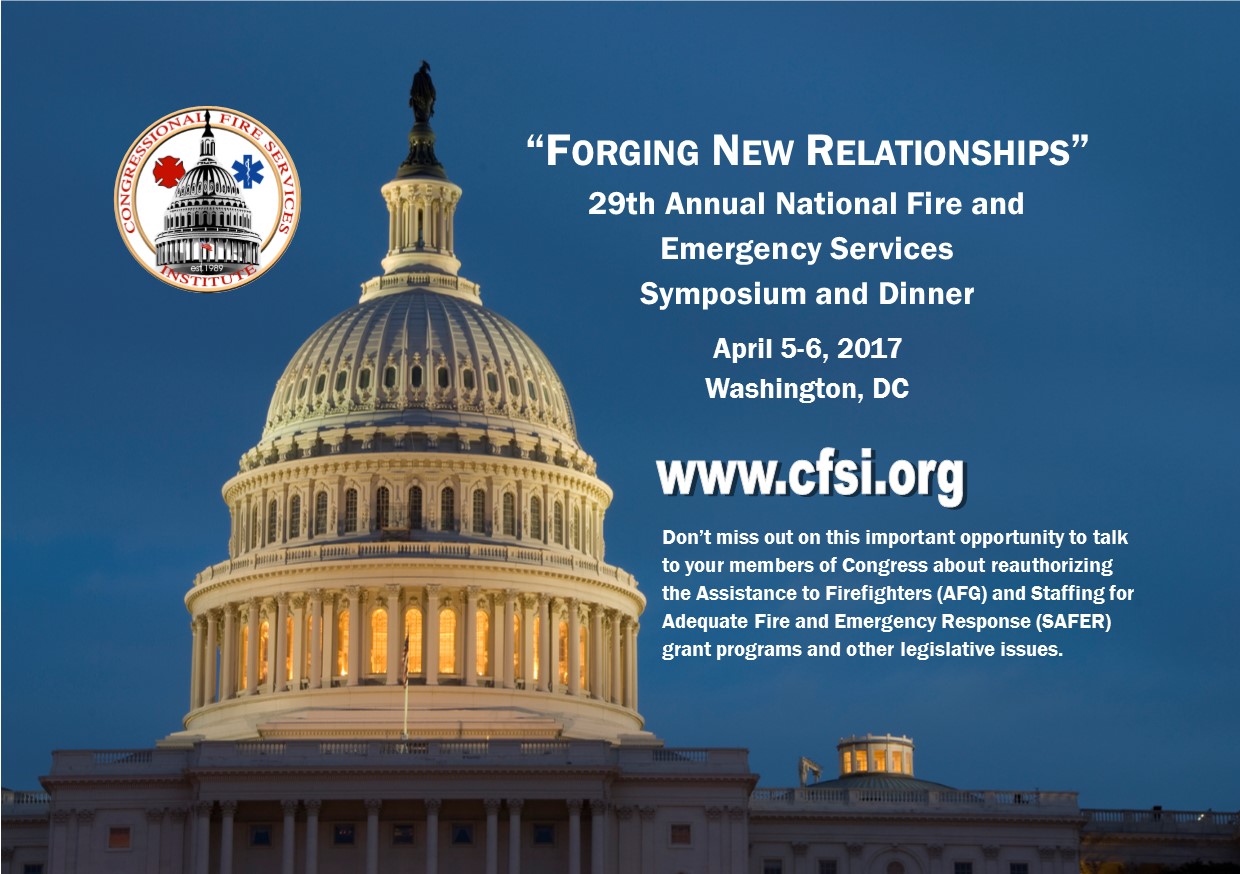 [Speaker Notes: Price increase – consistent with the recommendations in the Strategic Plan to increase the price after every third year.  Price will be $350/ticket and $3500 for Bronze-level table]
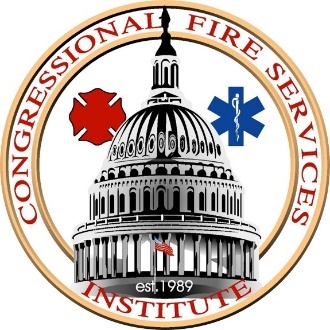 MANAGEMENT
Three-Year Strategic Plan   
Thanks to the Kitchen Cabinet
Plan covers all aspects of our operations
NAC
The strength of our organization
Cooperation and consensus – instrumental in the work CFSI is able to perform
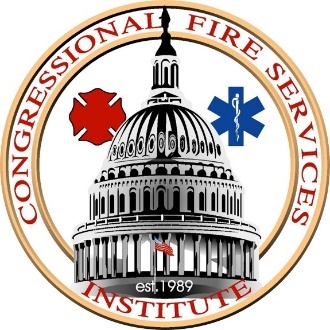 VISIT OUR NEW OFFICE
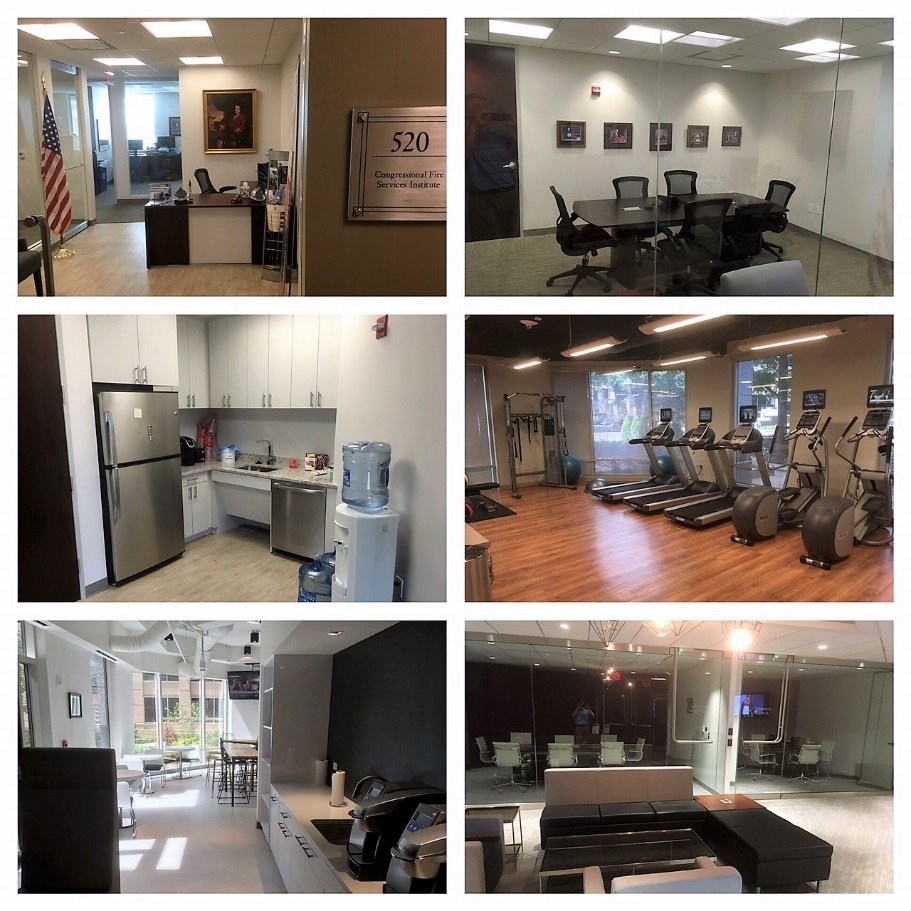 CFSI
1530 Wilson Blvd, Suite 520
Arlington, VA 22209
202-371-1277
Special Thanks to Jim Dalton and the
National Fire Sprinkler Association
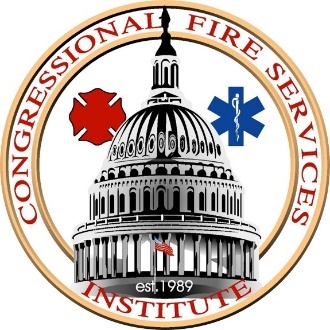 THANKS FOR YOUR CONTINUED SUPPORT & HAPPY HOLIDAYS
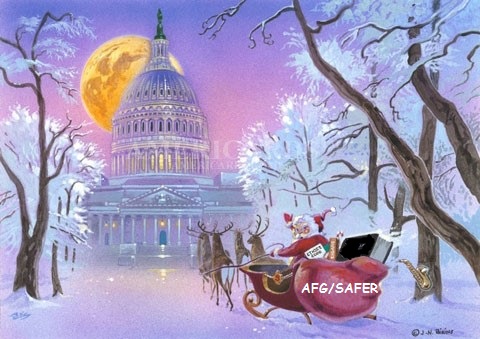